HyKSS: A Multiple Ontology Approach to Hybrid Search
Andrew Zitzelberger
Brigham Young University
MS Thesis Proposal
Keyword Limitations
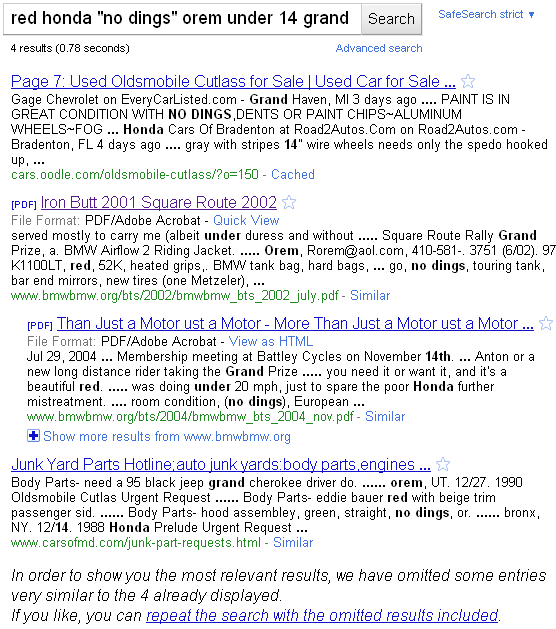 2
[Speaker Notes: Show what Google lacks]
Semantic Search
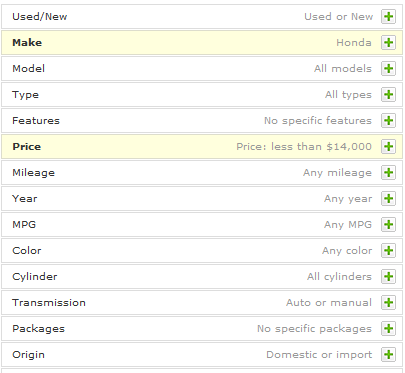 3
[Speaker Notes: Demonstrate that forms are used for efforts like these]
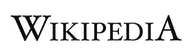 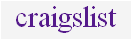 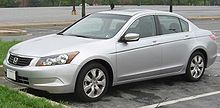 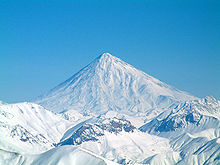 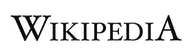 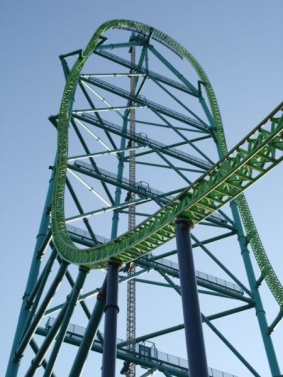 less than 100K miles
over 18,000 feet high
faster than 100 mph
4
[Speaker Notes: Show that there are sites that have information like this that we are interested in]
HyKSS:
 Hybrid Keyword and Semantic Search
Combine separate keyword and semantic search

Semi-automatically extract semantic annotations

Query over multiple conceptual models
5
Thesis Statement
HyKSS 

outperforms keyword and semantic search

allows queries over multiple ontologies

allows pay-as-you-go improvement
6
Architecture
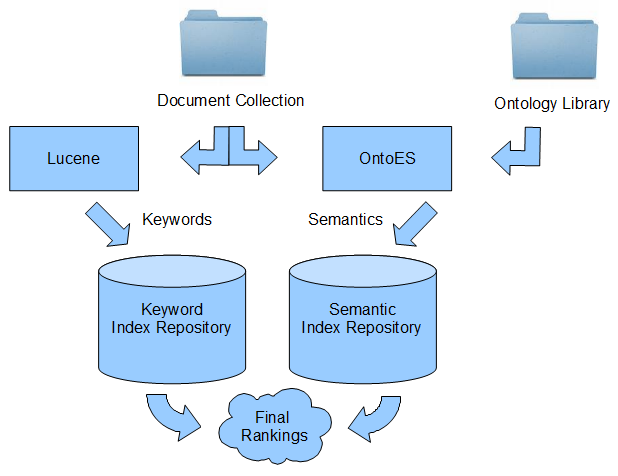 7
[Speaker Notes: An architecture slide]
Extraction Ontologies
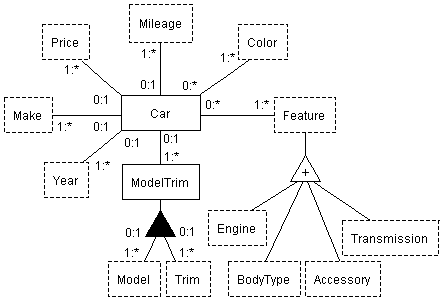 8
[Speaker Notes: Extraction Ontologies]
Data Frames
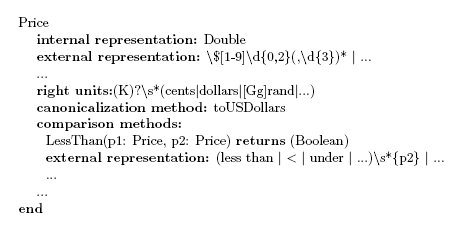 9
[Speaker Notes: Demo what data frames are]
Keyword Query Processing
Step 1: Remove Constraints
red honda “no dings” orem under 14 grand
10
Keyword Query Processing
Step 2: Score Documents
red honda “no dings” orem

VSM based approach from Lucene
11
Semantic Query Processing
Step 1: Score Ontologies
red honda “no dings” orem under 14 grand
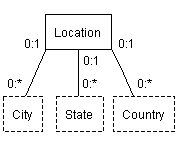 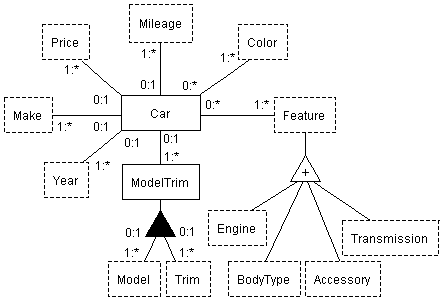 Match Score: 1
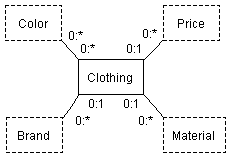 Match Score: 3
Match Score: 1
12
Semantic Query Processing
Step 2: Score Ontology Sets
red honda “no dings” orem under 14 grand
Make :
honda
Car
Location
Car
Make :
honda
Price:
<14000
Price:
<14000
City:
orem
Color:
red
Color:
red
Clothing
Match Score: 4
Location
Clothing
City:
orem
Color:
red
13
Match Score: 2
Semantic Query Processing
Step 3: Score Documents
Location
Car
Make :
honda
Price:
<14000
City:
orem
Color:
red
14
Query Processing: Combine Scores
15
Displaying Results
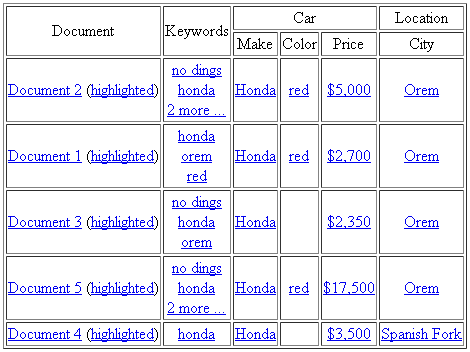 16
Advanced Search
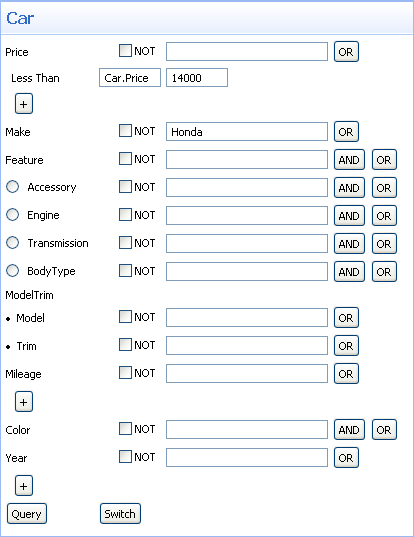 Form based interface

Allows negations and disjuncts
17
Pay-as-you-go
Iterative improvement

Customizable ontology library

Add, remove, modify

Re-extract and index
18
Validation
19
Conclusions
HyKSS - Hybrid Keyword and Semantic Search system

Improves mean average precision

Query over multiple ontologies

Pay-as-you-go improvements
20